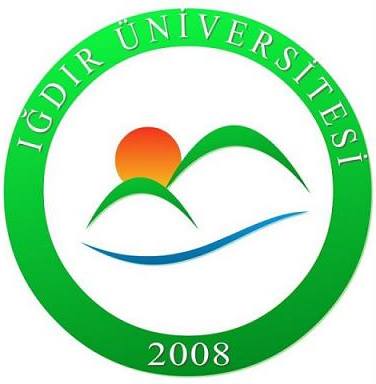 Iğdır Üniversitesi
Matematik Bölümü
2017
Tarihçe
Matematik Bölümü, Iğdır Üniversitesi Rektörlüğünün, Fen-Edebiyat Fakültesi bünyesinde bölüm ve ana bilim dalları açılmasına dair 2547 sayılı Kanunun 2880 sayılı Kanunla değişik 7/d-2. maddesi uyarınca 16.06.2011 tarihli Yükseköğretim Yürütme Kurulu toplantısında alınan karar neticesinde kurulmuştur.
Matematik ile
Edindiğiniz bilgileri diğer disiplinlere uygulama becerisini kazanır,
 Eleştirel bakar ve düşünebilir,
 Karşılaştığınız sorunlara farklı açılardan bakar ve çözüm getirebilir,
 Bulunduğunuz konumda öncü ve evrensel değerlere saygılı bireyler olarak yetişir,
 Kaliteli bilimsel çalışmalar ve araştırmalar yapabilirsiniz.
Matematik  Bölümü Öğretim Üyeleri
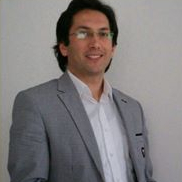 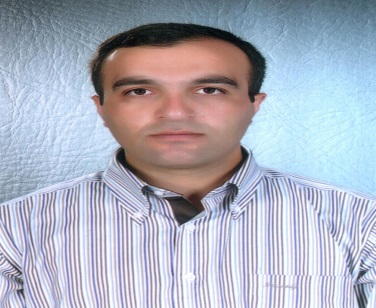 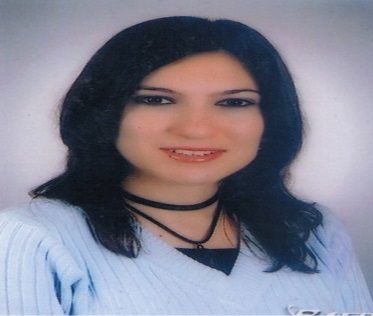 Yrd. Doç. Dr. Gökçe Dilek KÜÇÜK
                Bölüm Başkanı
Uygulamalı Matematik ABD
Yrd. Doç. Dr. Alkan ÖZKAN
Topoloji ABD
Yrd. Doç. Dr. Lokman BİLEN
Geometri ABD
Matematik  Bölümü Araştırma Görevlileri
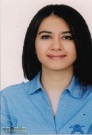 Arş. Gör. Ezgi KAYA
Cebir ve Sayılar Teorisi ABD
Mezun olunca
Akademik çalışmaya devam edebilirsiniz
Lisansüstü Eğitim
Farklı sektörlerde çalışabilirsiniz
Matematik Öğretmenliği
Bankacılık Sektörü,
 Finans ve Ekonomi Sektörü,
 Devlet Planlama Örgütü, 
Borsa,
 Havayolu Şirketleri, 
Yazılım Şirketleri ve Bilgi işlem merkezleri gibi kuruluşlarda da kariyer sahibi olabilirsiniz.
Bölümümüze Bekliyoruz 
Matematiği seven, Matematikçi olmak isteyen ya da matematiğin büyülü dünyasıyla tanışarak hayatına yön vermek isteyen herkesi bölümümüzde görmekten gurur ve mutluluk duyarız.